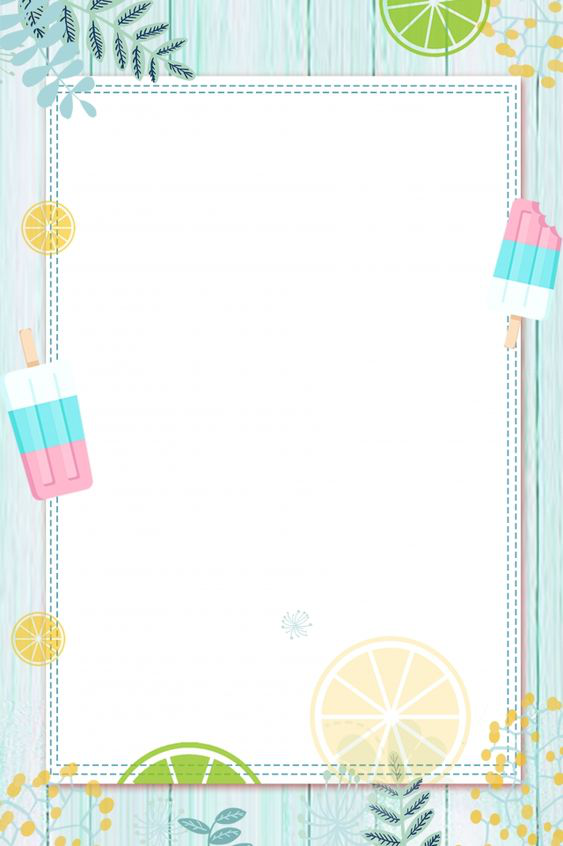 [Speaker Notes: Cô chào các con. Hôm nay, chúng ta sẽ bắt đầu học môn Toán, bộ sách chân trời sáng tạo.]
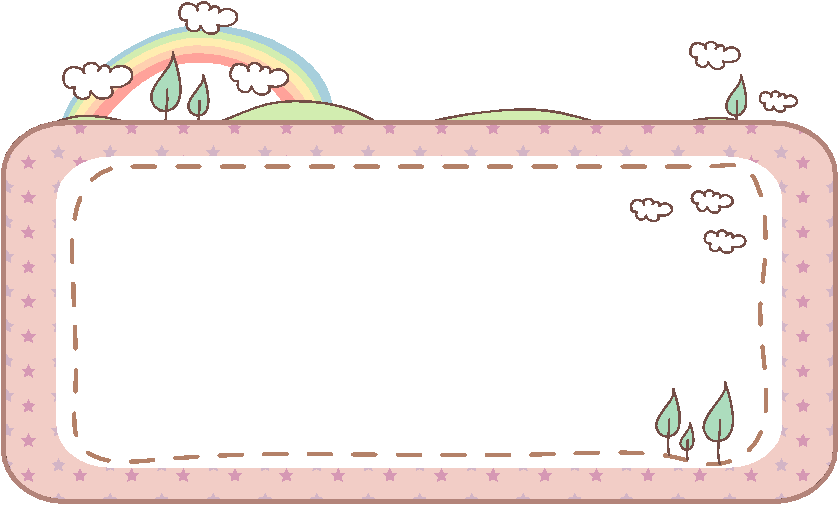 Chủ đề 2: Các số đến 10
Tách – Gộp số (Tiết 2)
Luyện tập
1. Tách số?
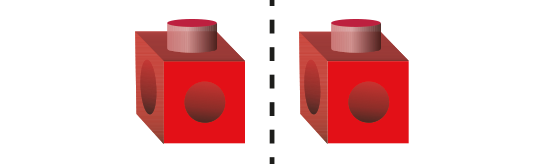 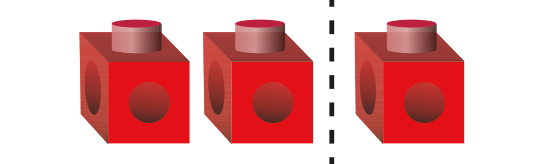 2
1
?
2
3
1
?
1
Luyện tập
1. Tách số?
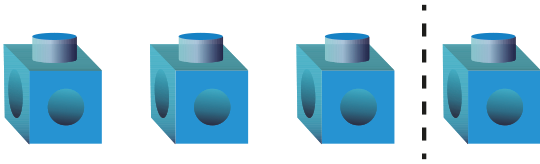 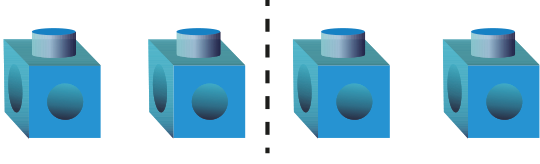 2
3
?
?
4
4
1
2
?
?
Luyện tập
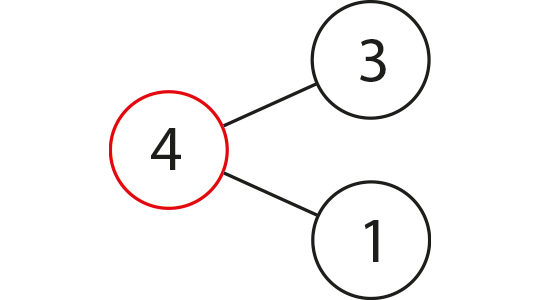 2. Tìm hình vẽ phù hợp.
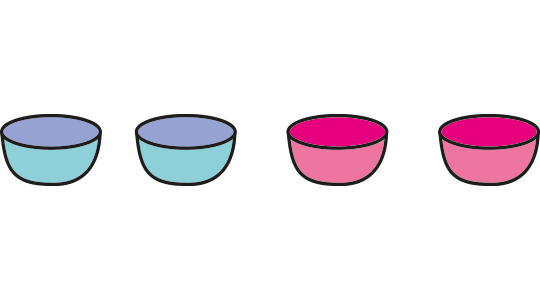 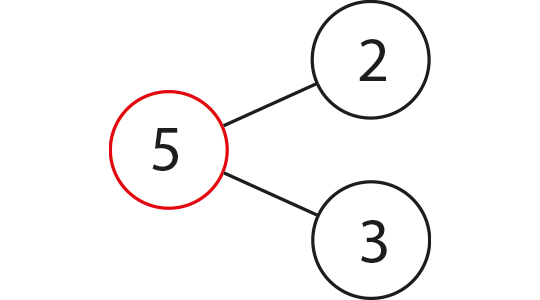 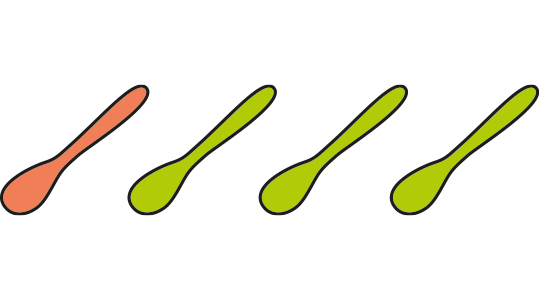 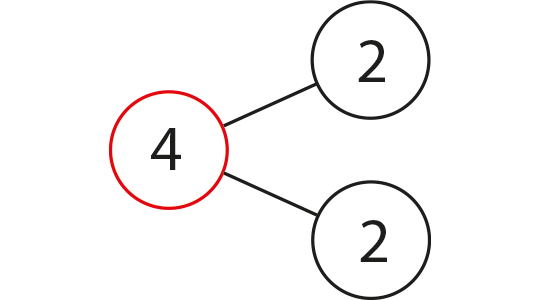 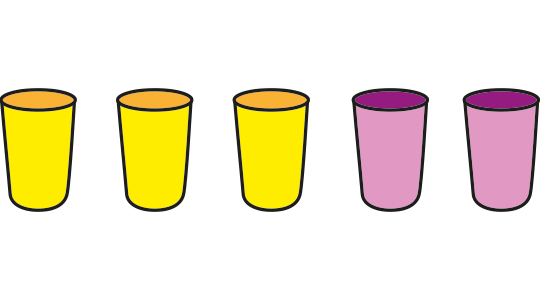 Luyện tập
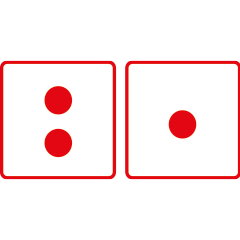 3. Gộp số?
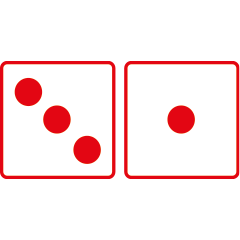 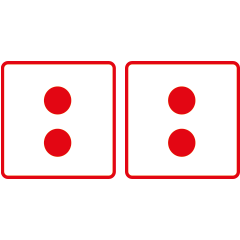 2
2
3
?
3
4
4
?
?
?
1
1
2
?
Luyện tập
3. Gộp số?
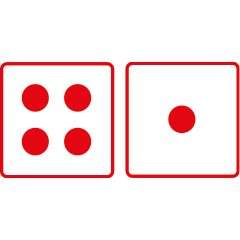 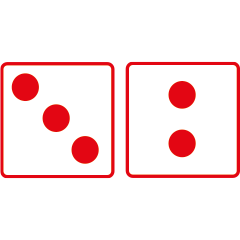 4
3
?
?
5
5
?
?
1
?
2
?
Có 1 con gà trống và 2 con gà mái, có tất cả 3 con gà.
Gộp
Luyện tập
4. Nói theo tranh.
Có tất cả 3 con gà, gồm 1 con gà trống và 2 con gà mái.
Tách
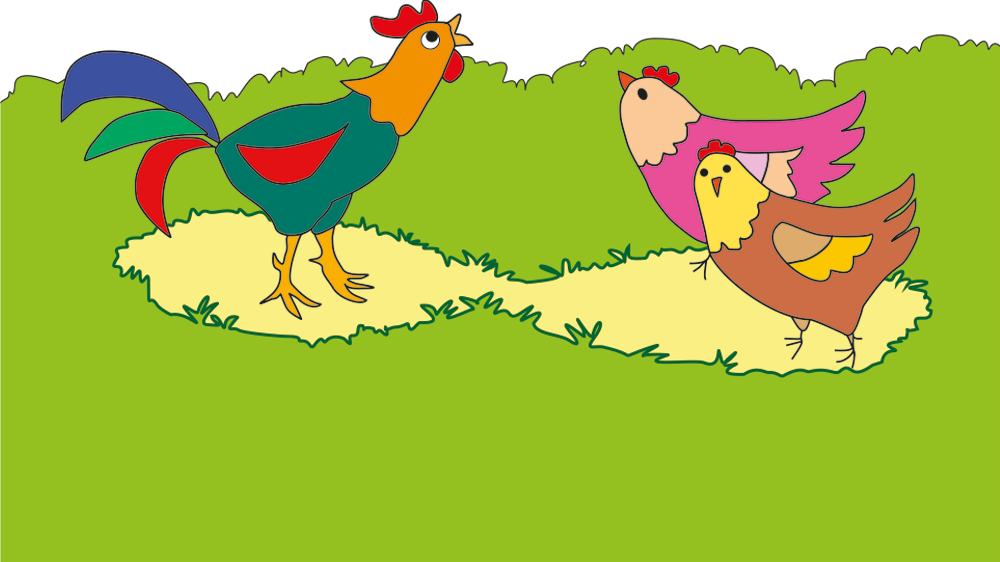 Có 1 con gà trống và 2 con gà mái, có tất cả 3 con gà.
Gộp
Luyện tập
4. Nói theo tranh.
Có tất cả 3 con gà, gồm 1 con gà trống và 2 con gà mái.
Tách
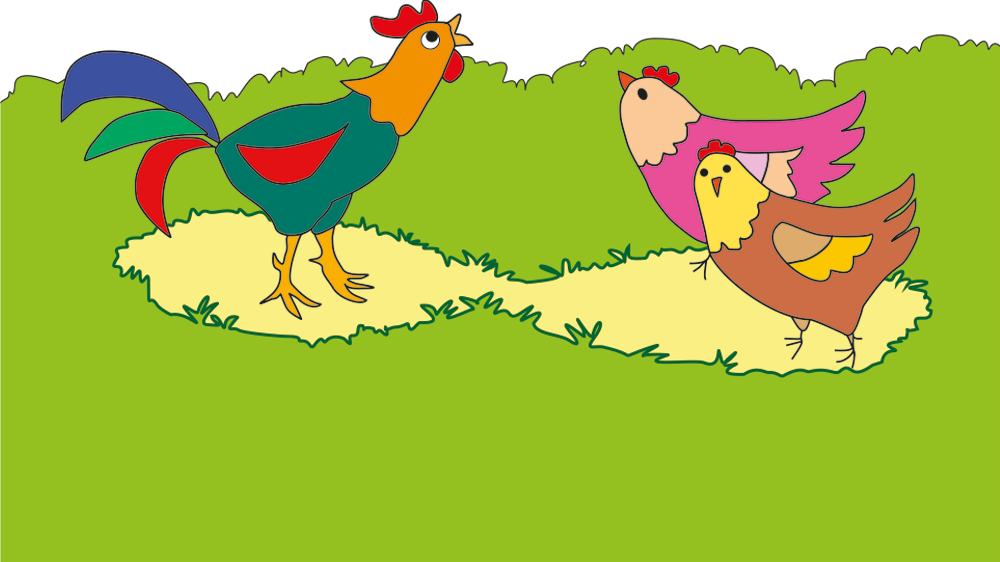 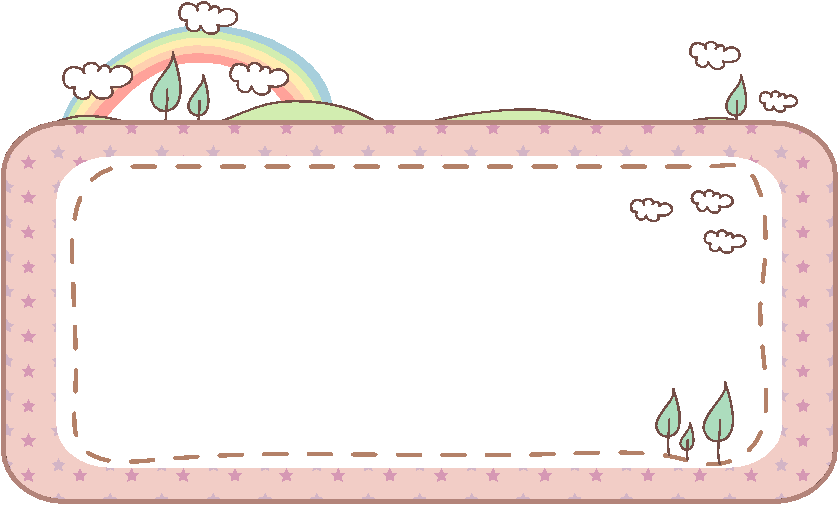 Thực hành
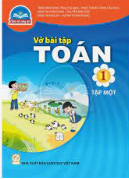 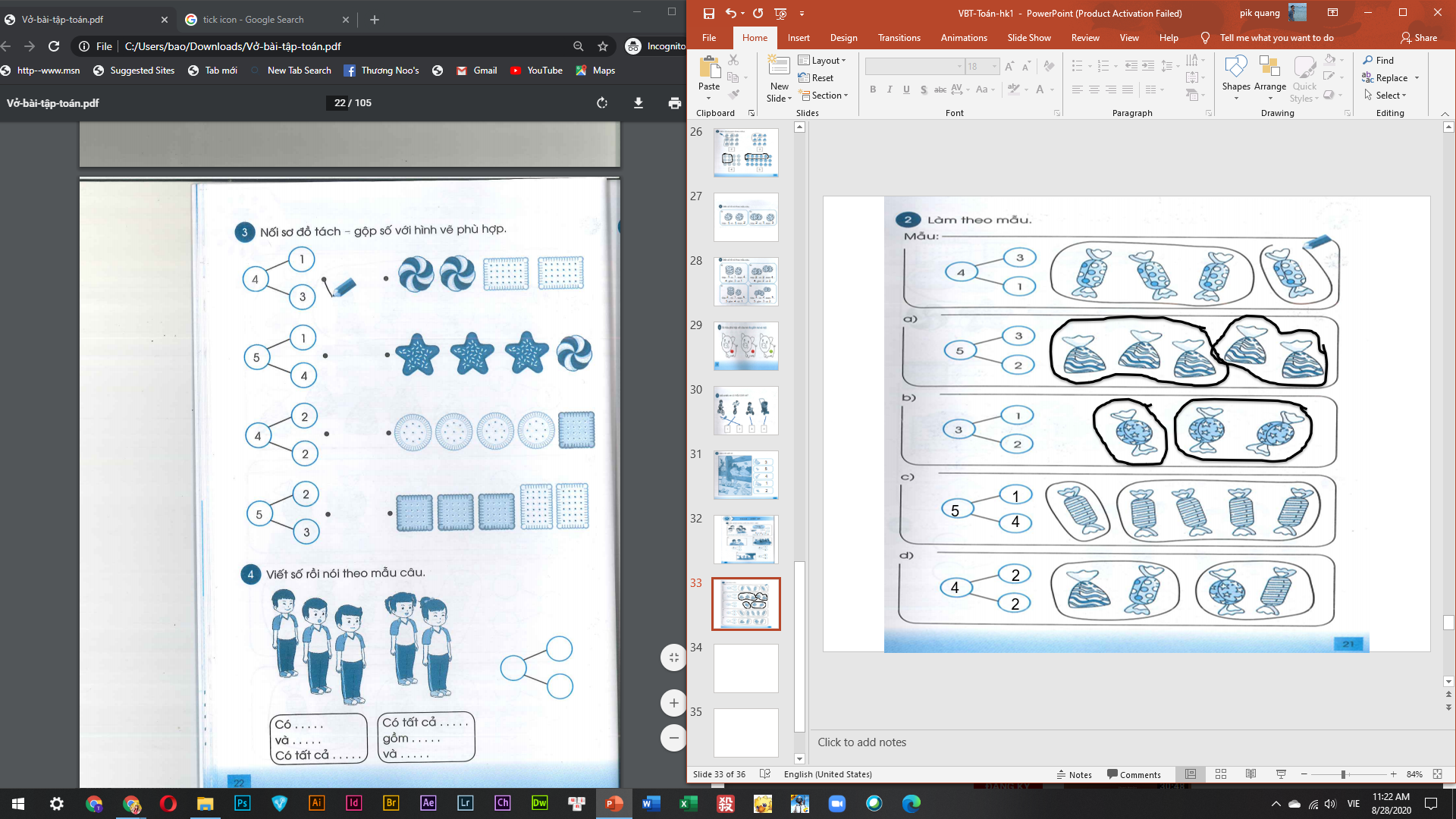 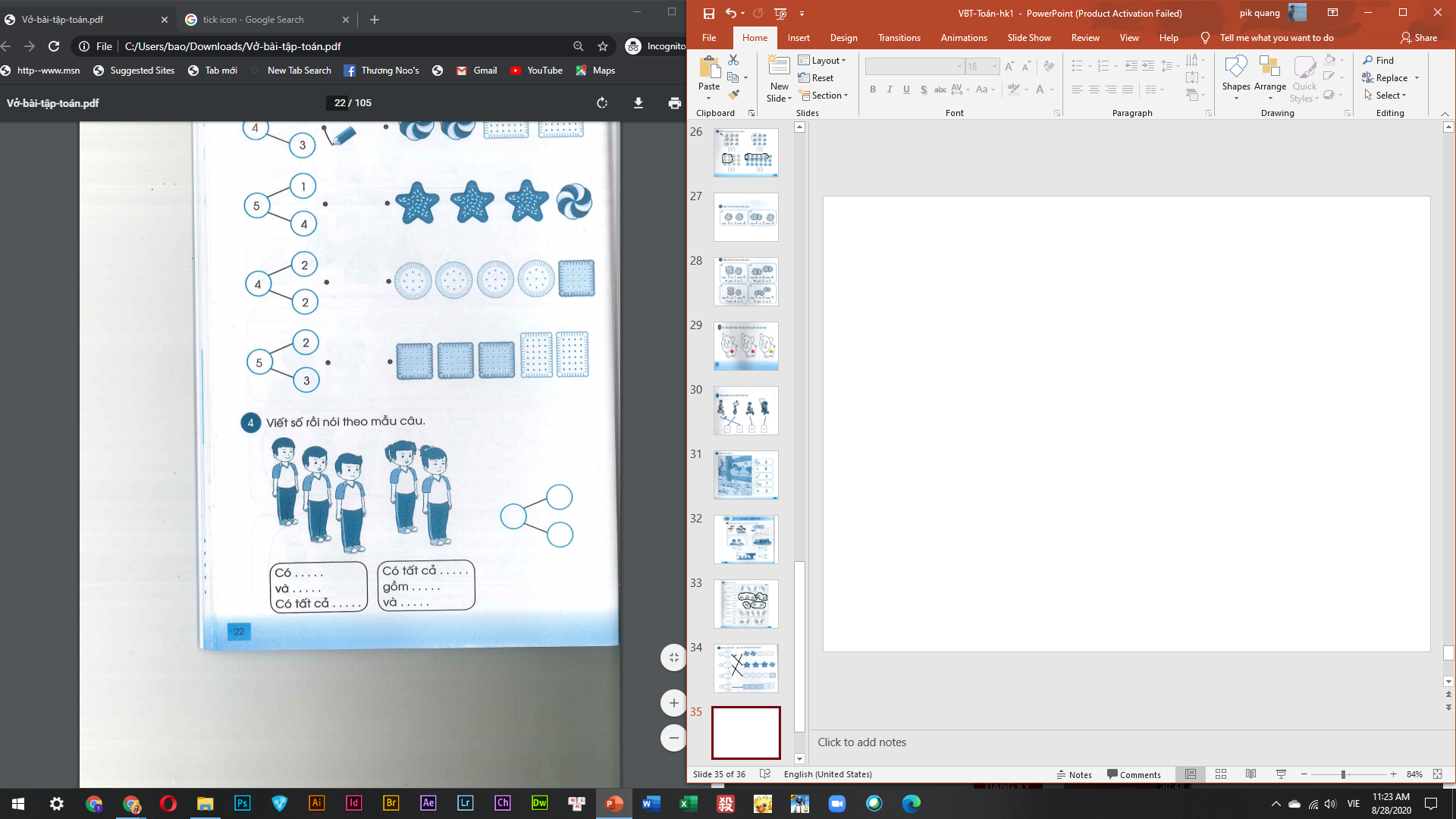 3
5
2
5
3
3
2
2
5